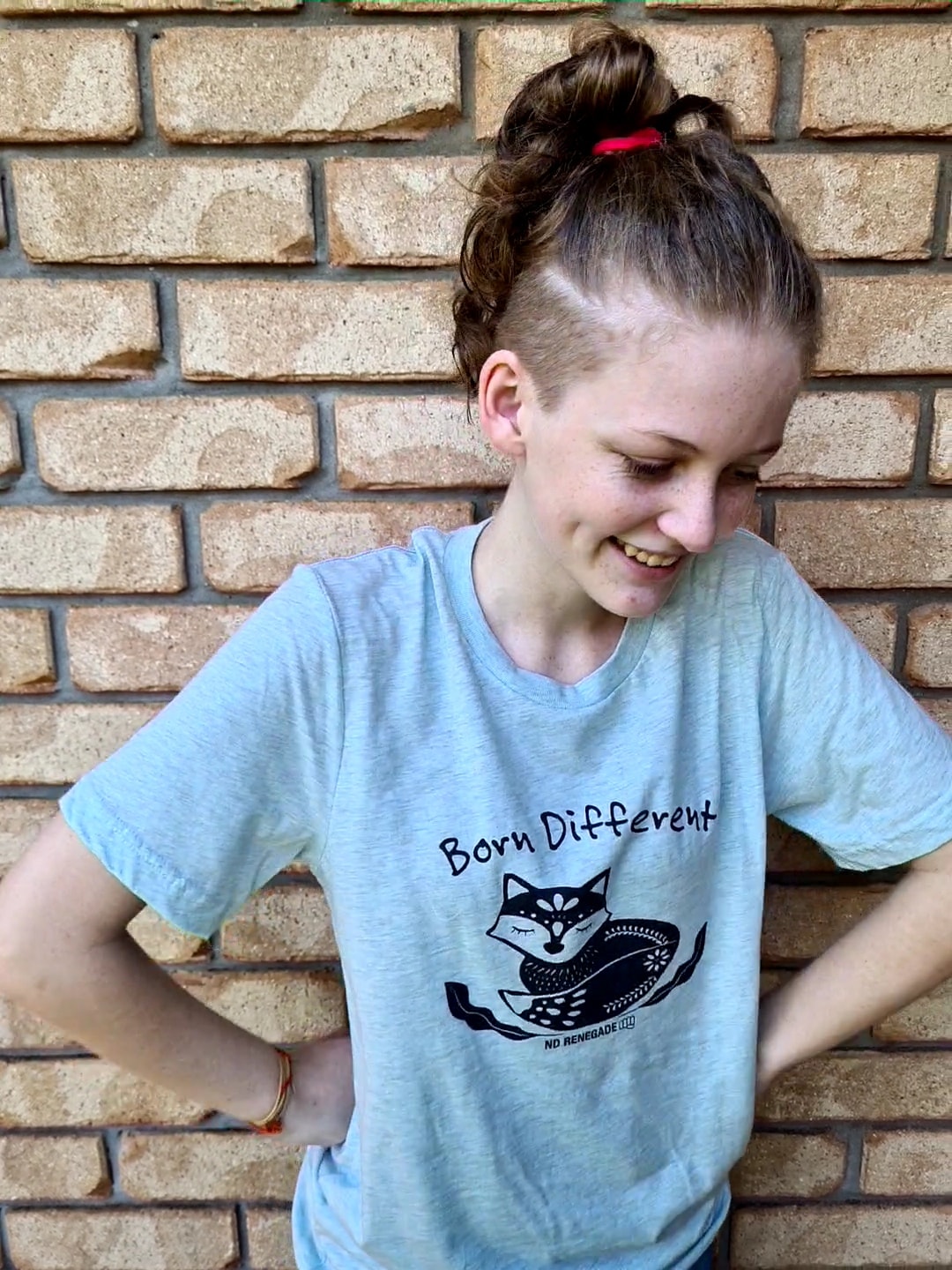 Hello, my name is Summer nice to meet you.  
I use the pronouns them / they
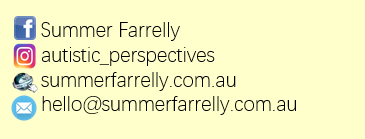 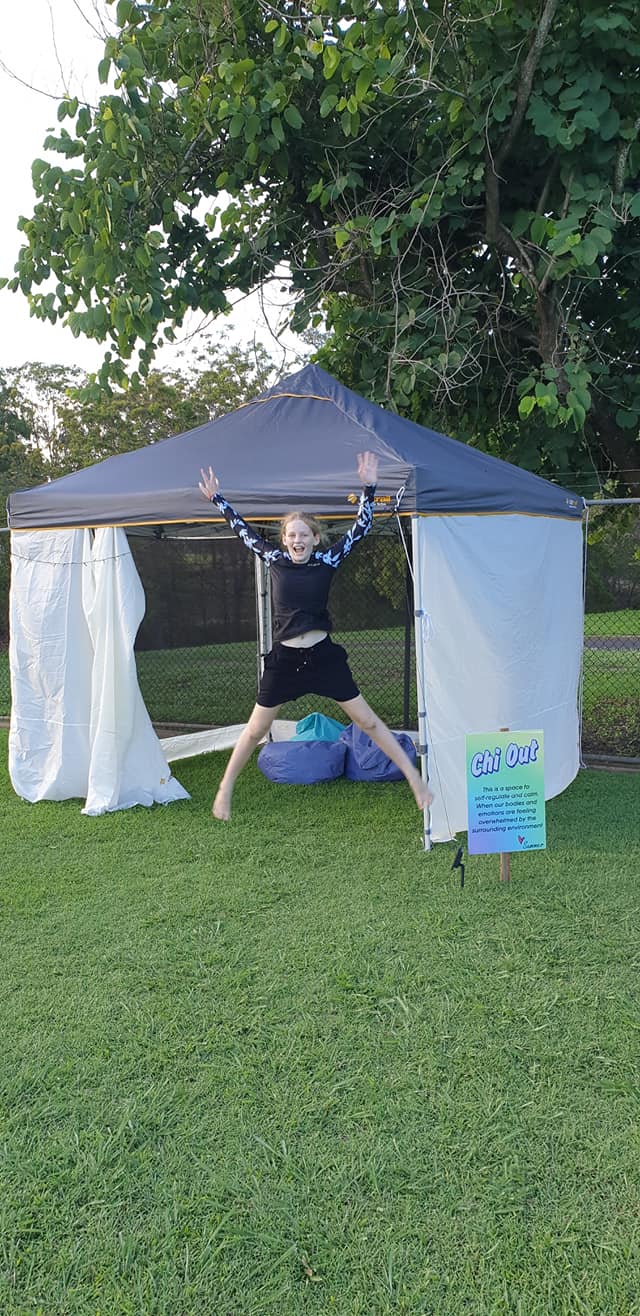 Chi Out
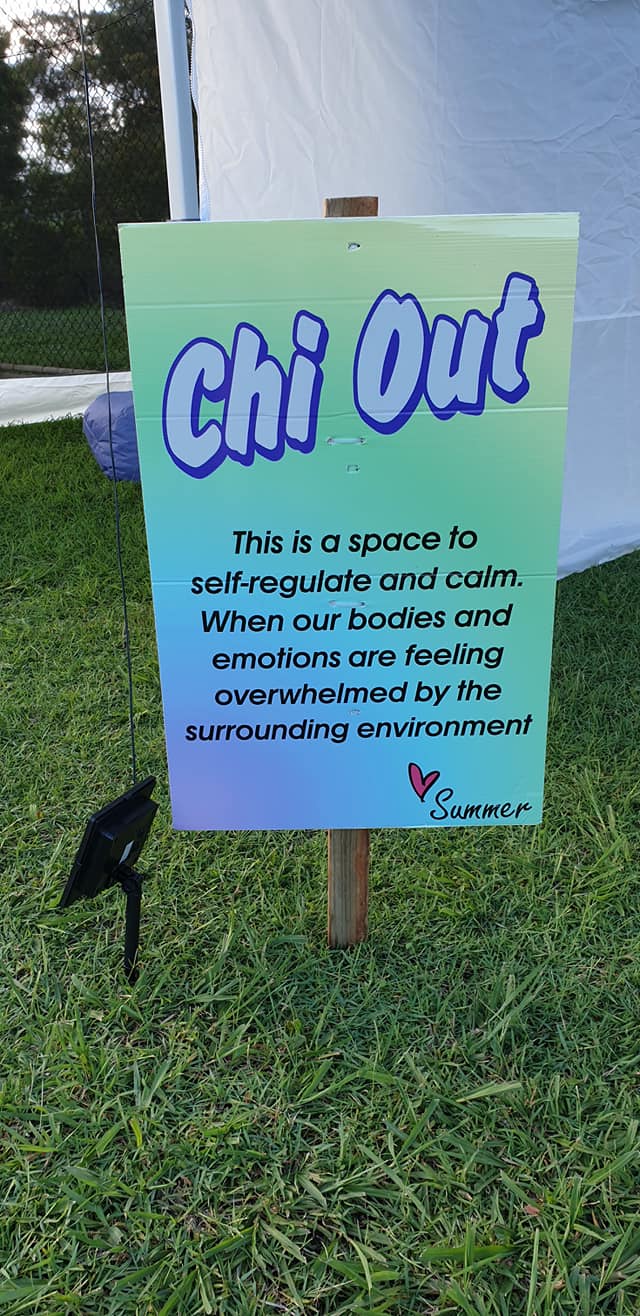 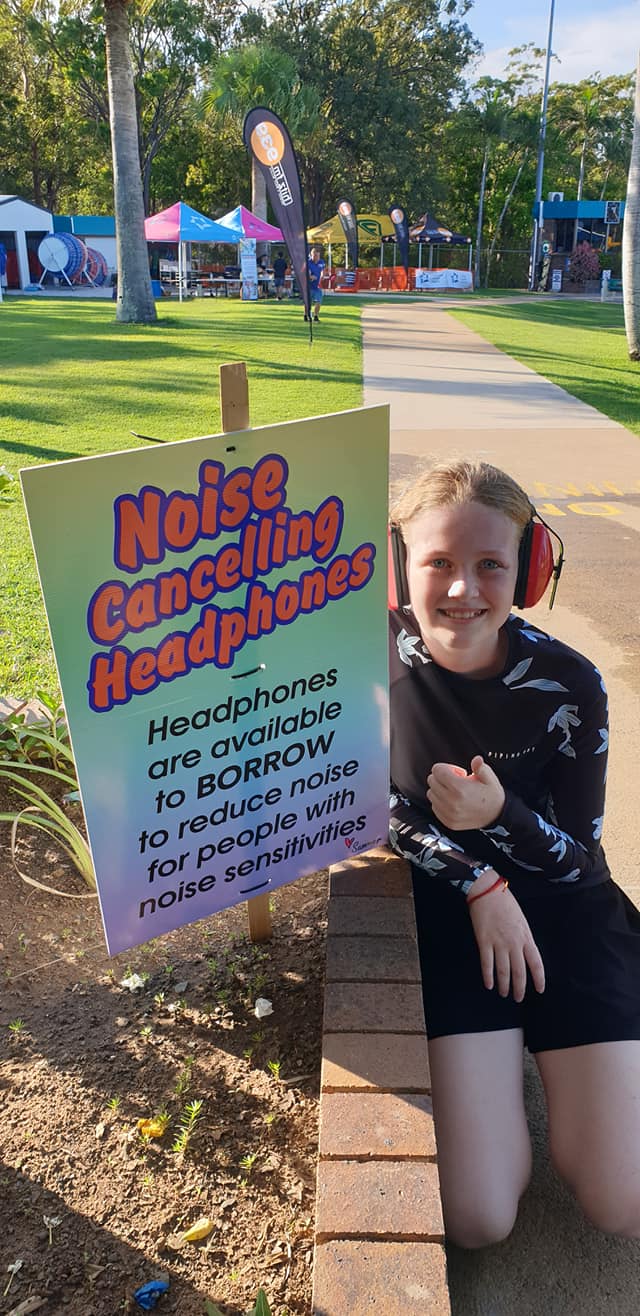 Noise Cancelling Headphones
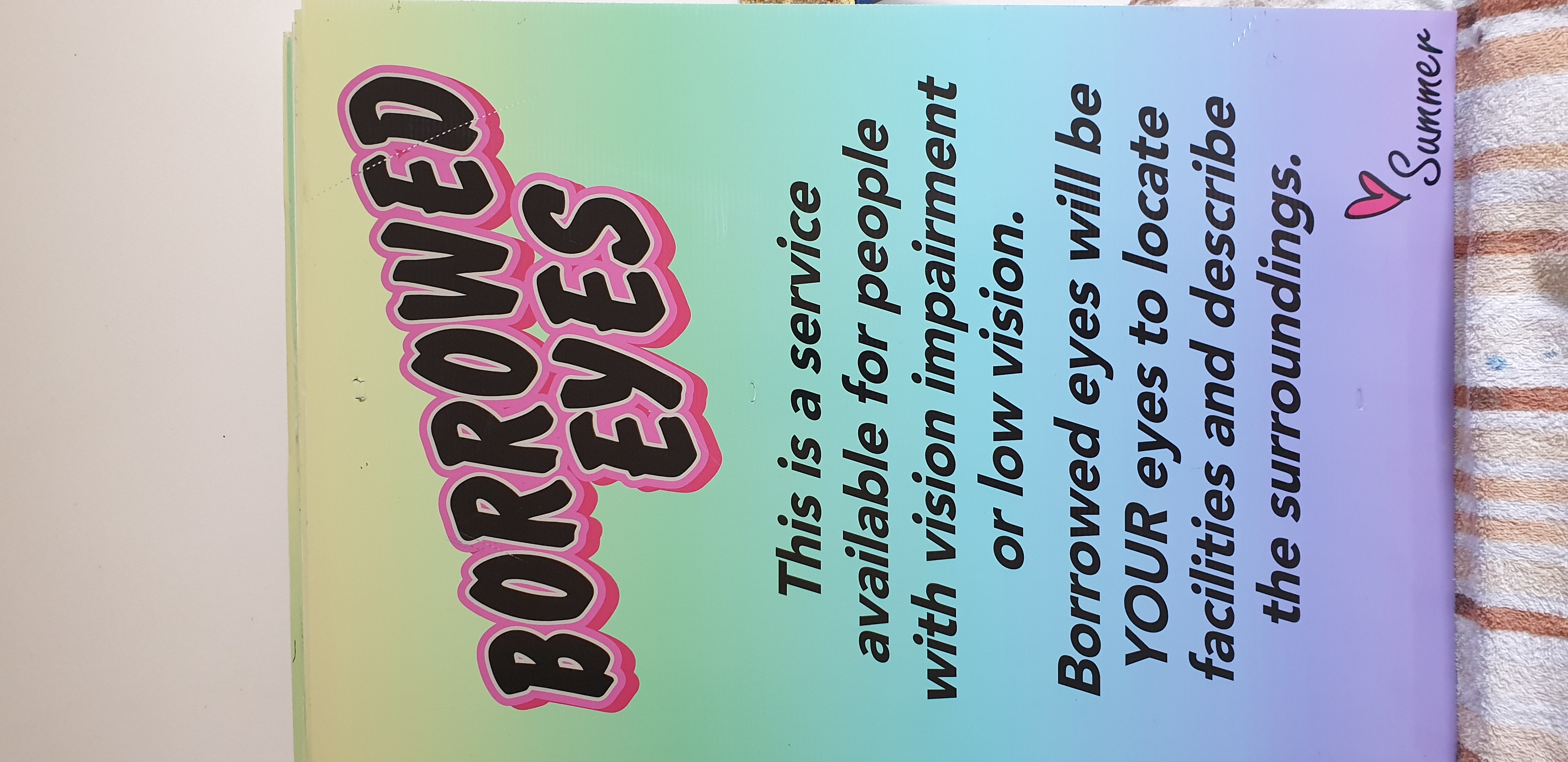 Borrowed Eyes
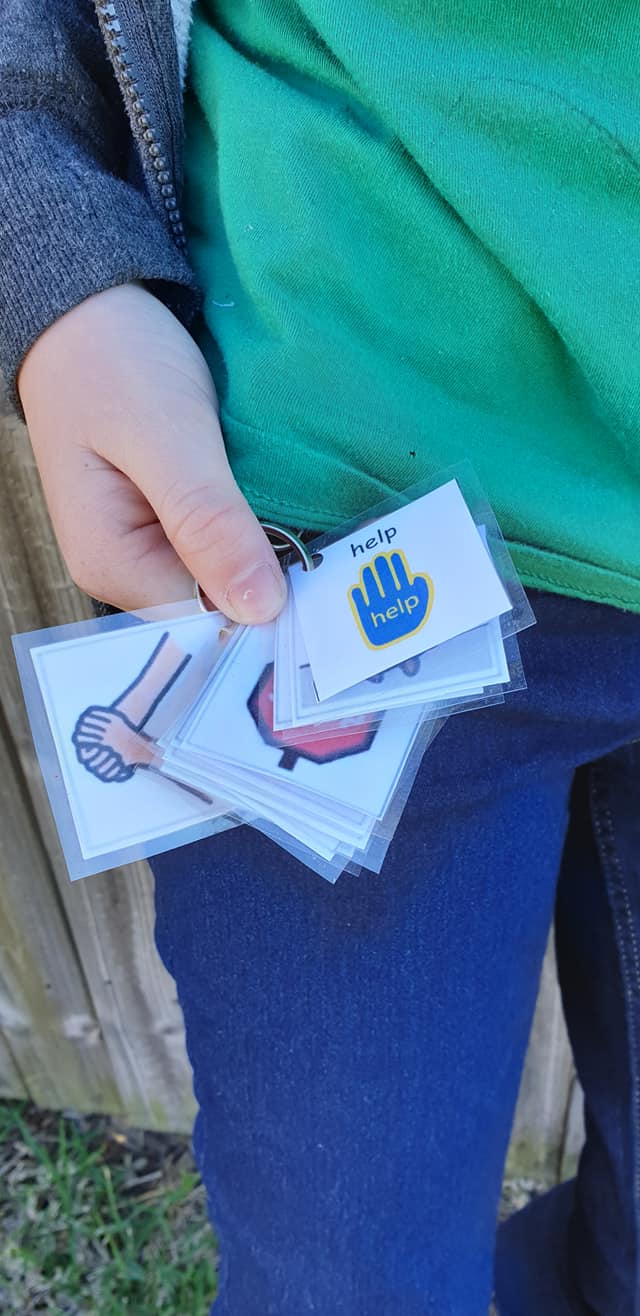 Basic Communication Visual Cards
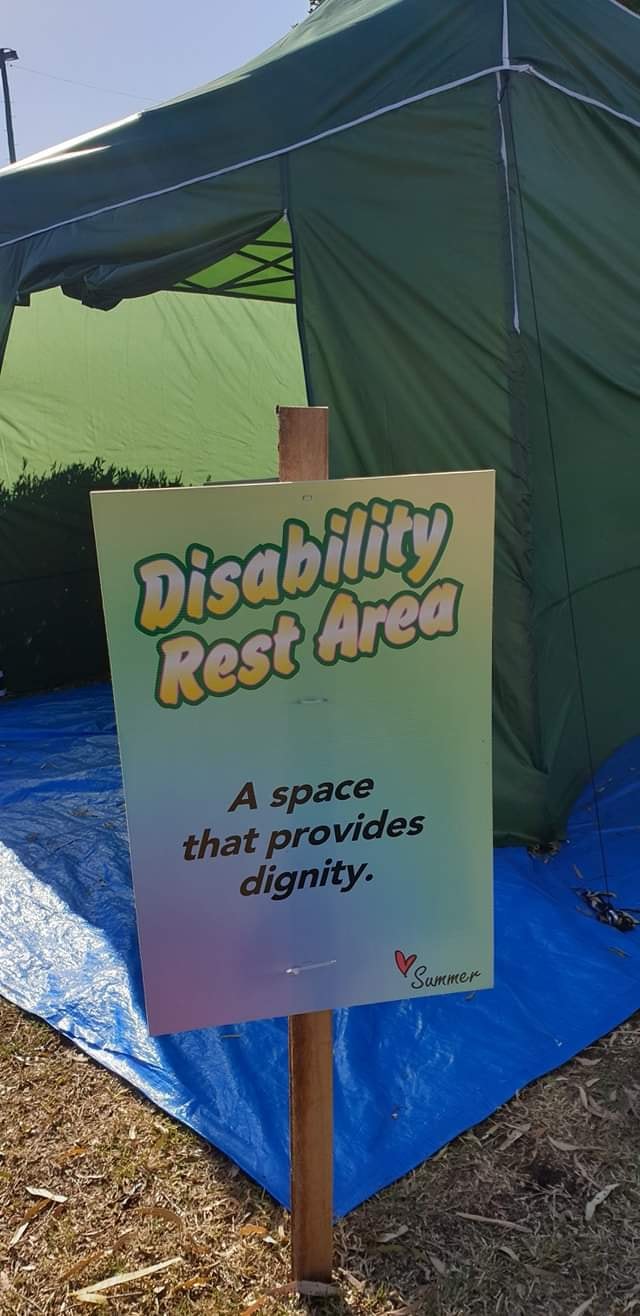 Disability Rest Area
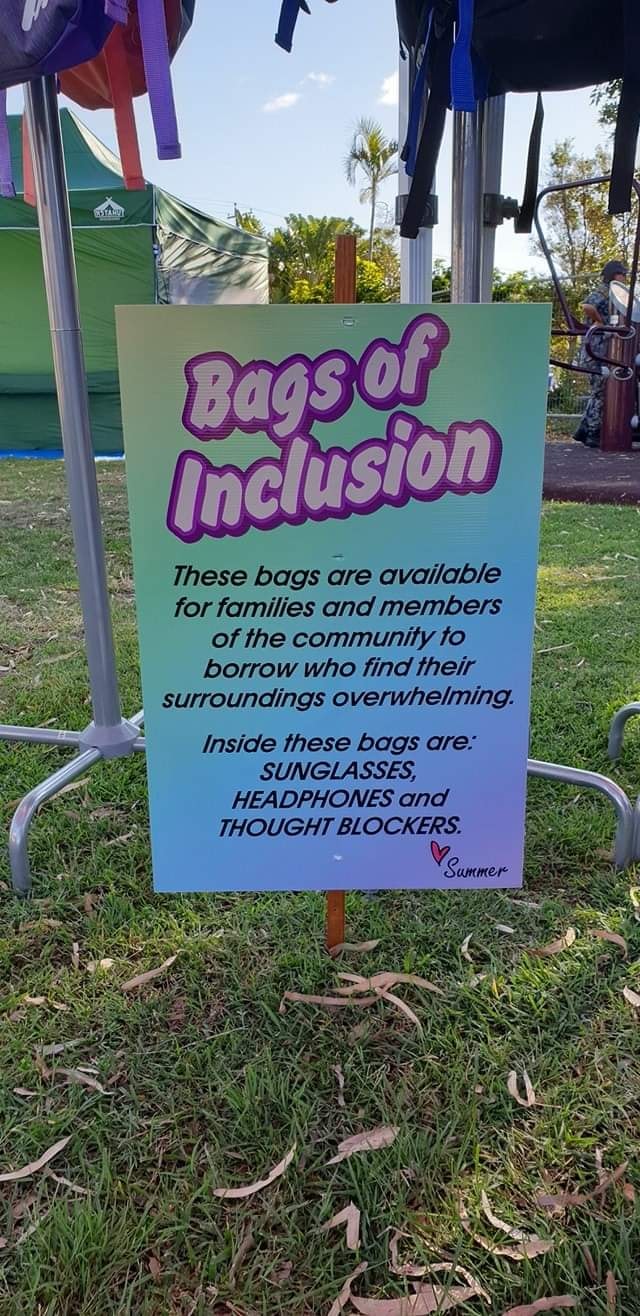 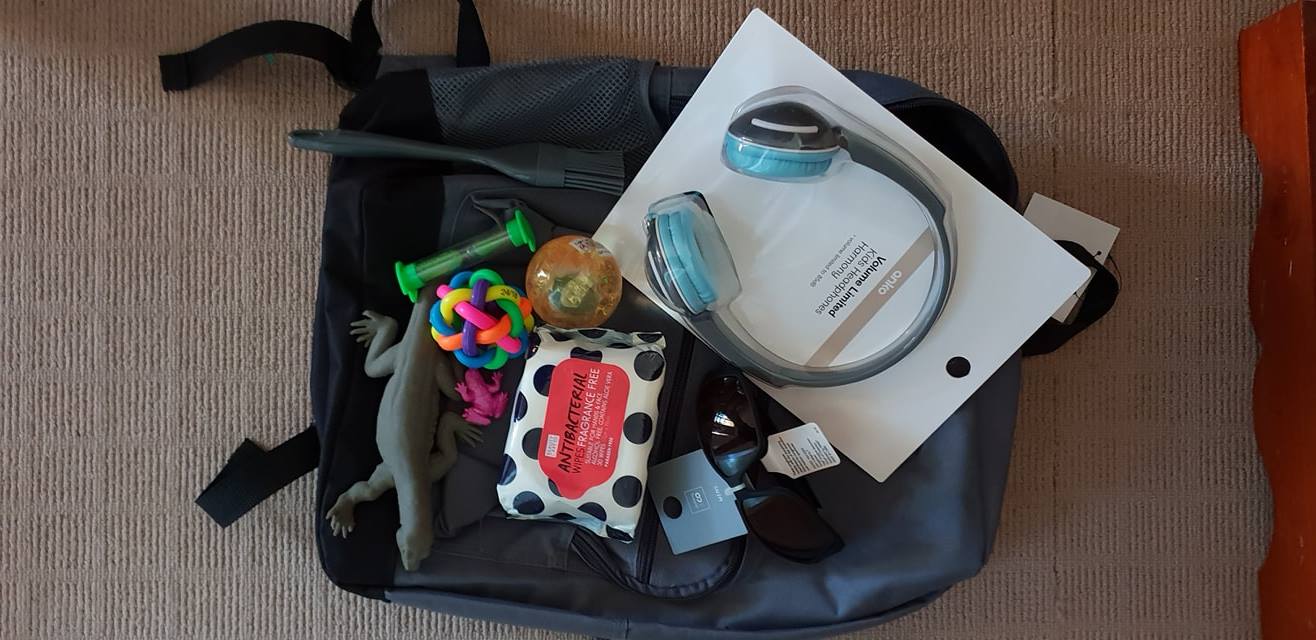 Bags of Inclusion
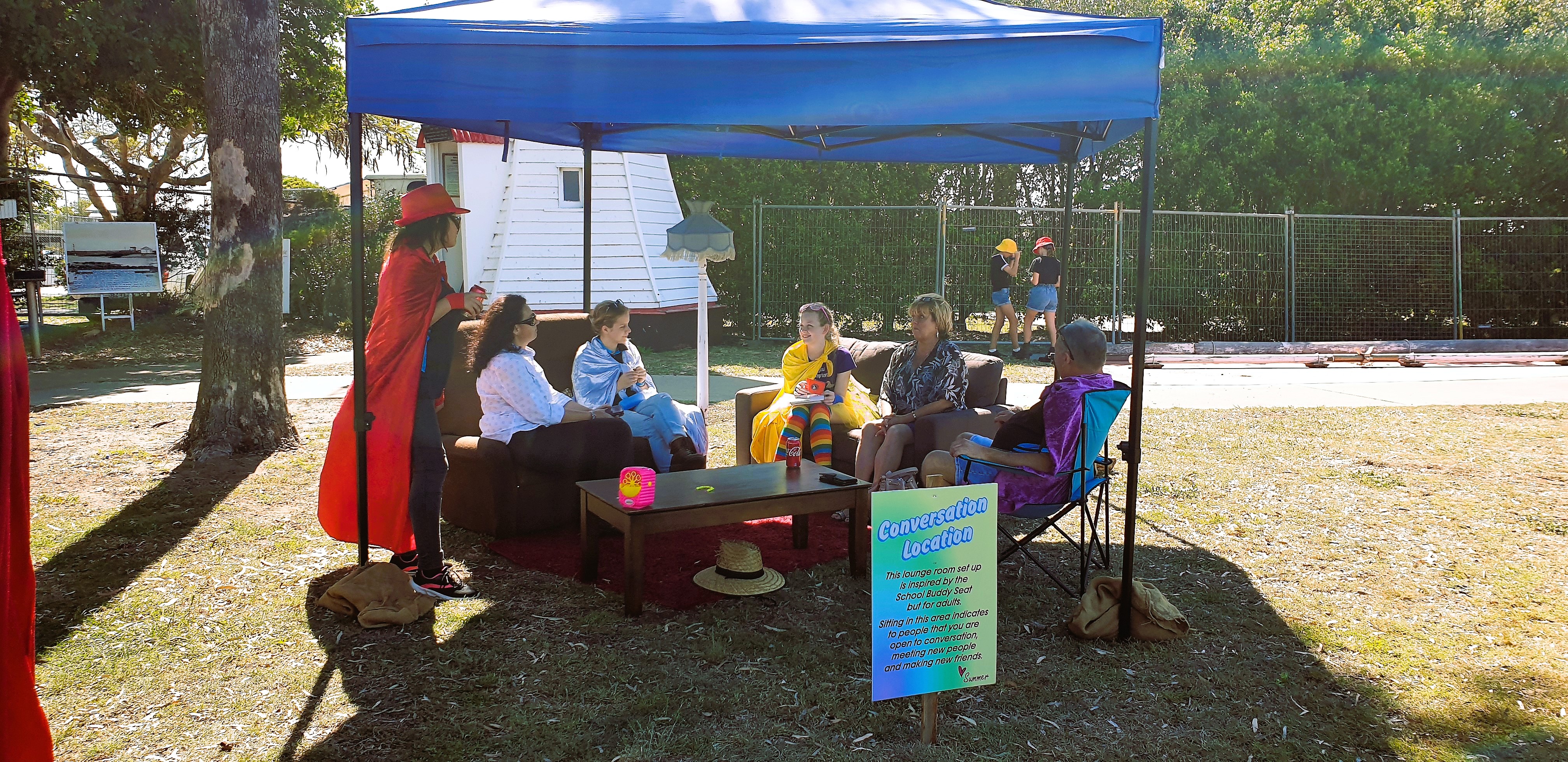 Conversation Location
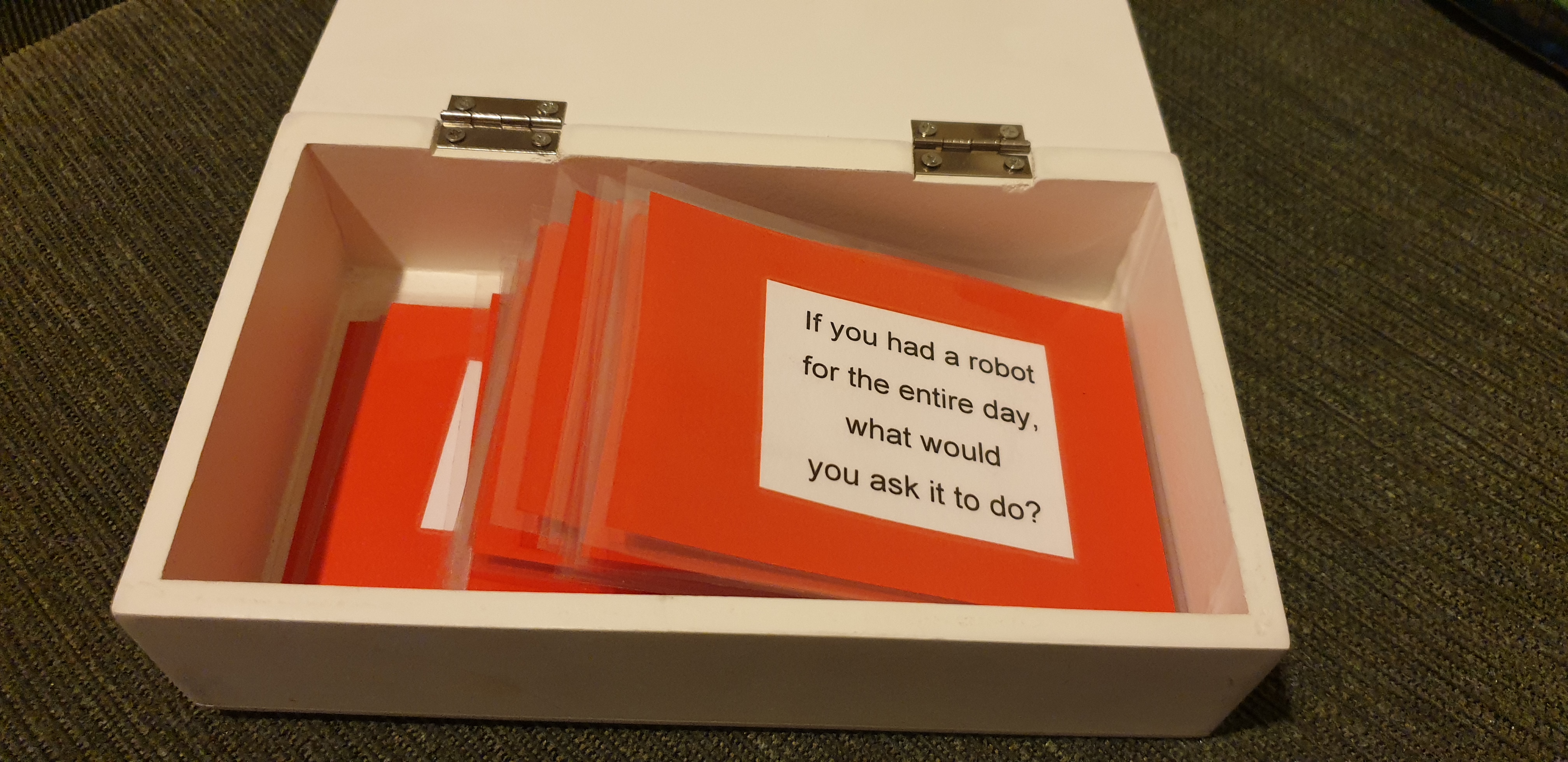 Assistance DogRest Room
Thank you for having me
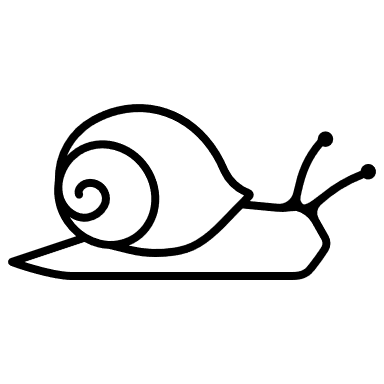